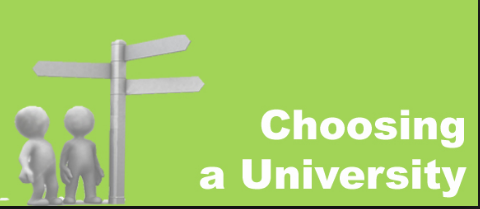 Choosing a course
What do I want to do when I leave university?
What are the degree requirements for that career?
What courses could I do?
Which is going to give me the most options when I finish?
Do I want the option of a sandwich course?
Do I want the option of a masters degree?
Do I want the opportunity for a placement abroad?
Choosing a university
Which offer the courses I want?
Where does the course rank nationally against others?
Do I want to go to a Russell Group university?
Do I want to apply to Cambridge?
What facilities does the university offer?
Am I likely to be able to meet the entry requirements of the university?
Key questions to ask yourself
Do you want to be close to home?
Do you want to live at home to save money?
Do I want a campus university or one in a town?
Do I want to be a large or small town?
How often will I want to come home and how much will this cost?
How much will the accommodation cost?
Finding the right university
Research!
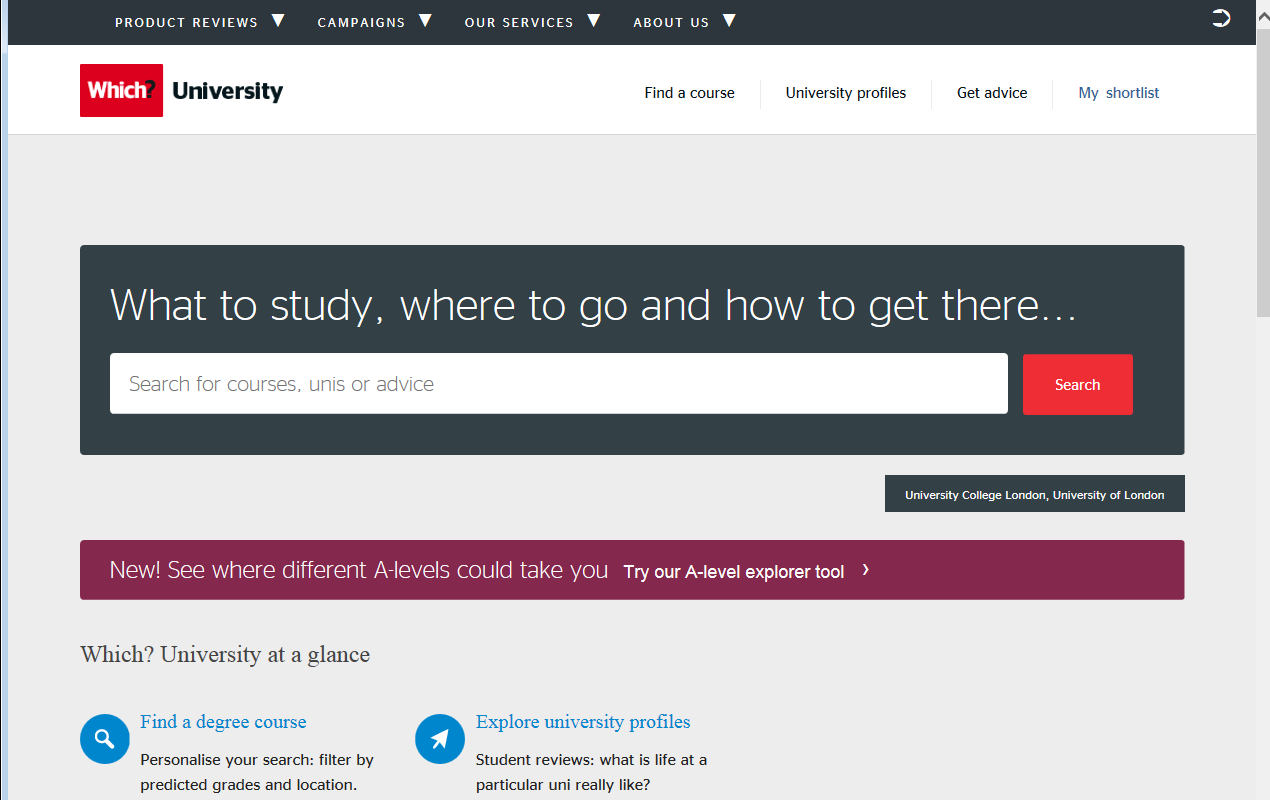 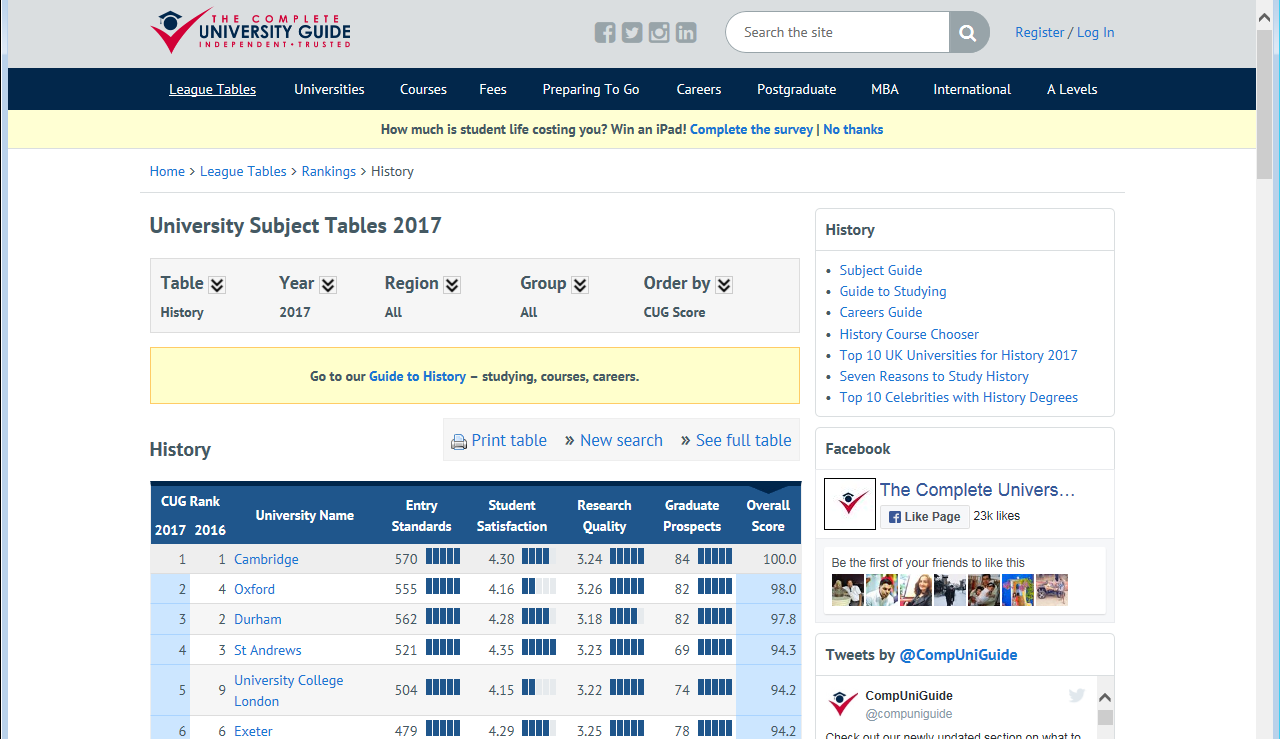 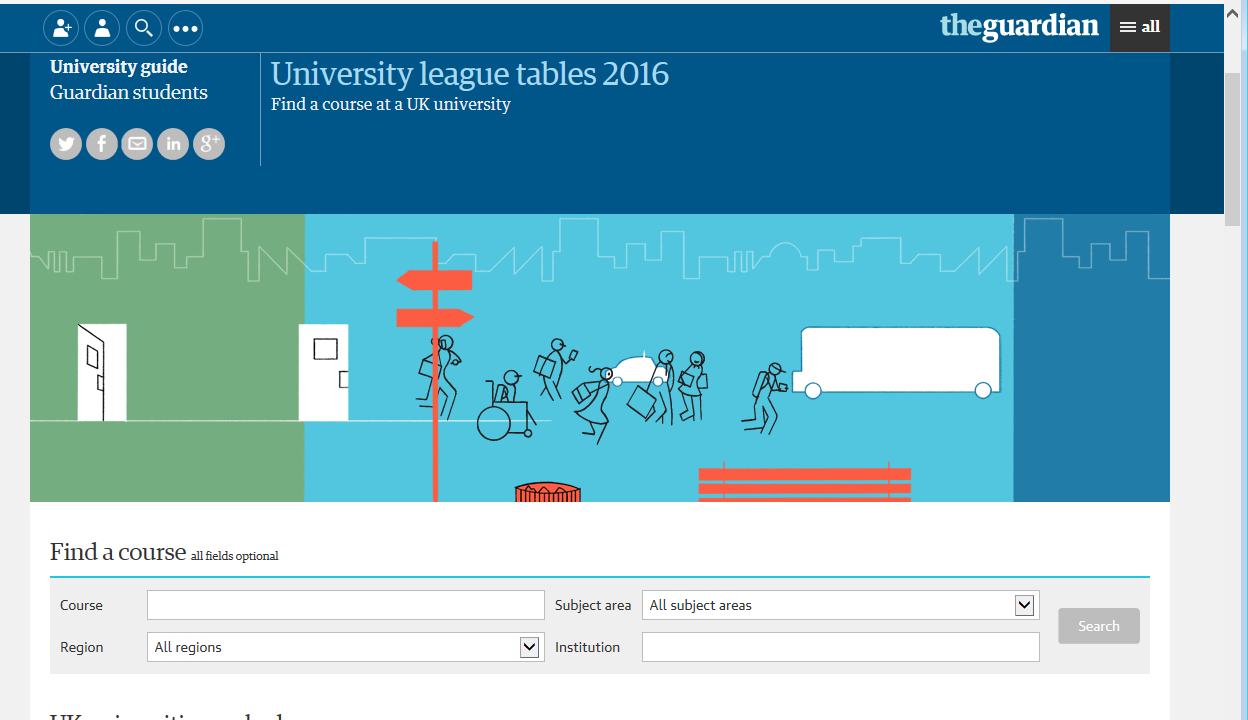 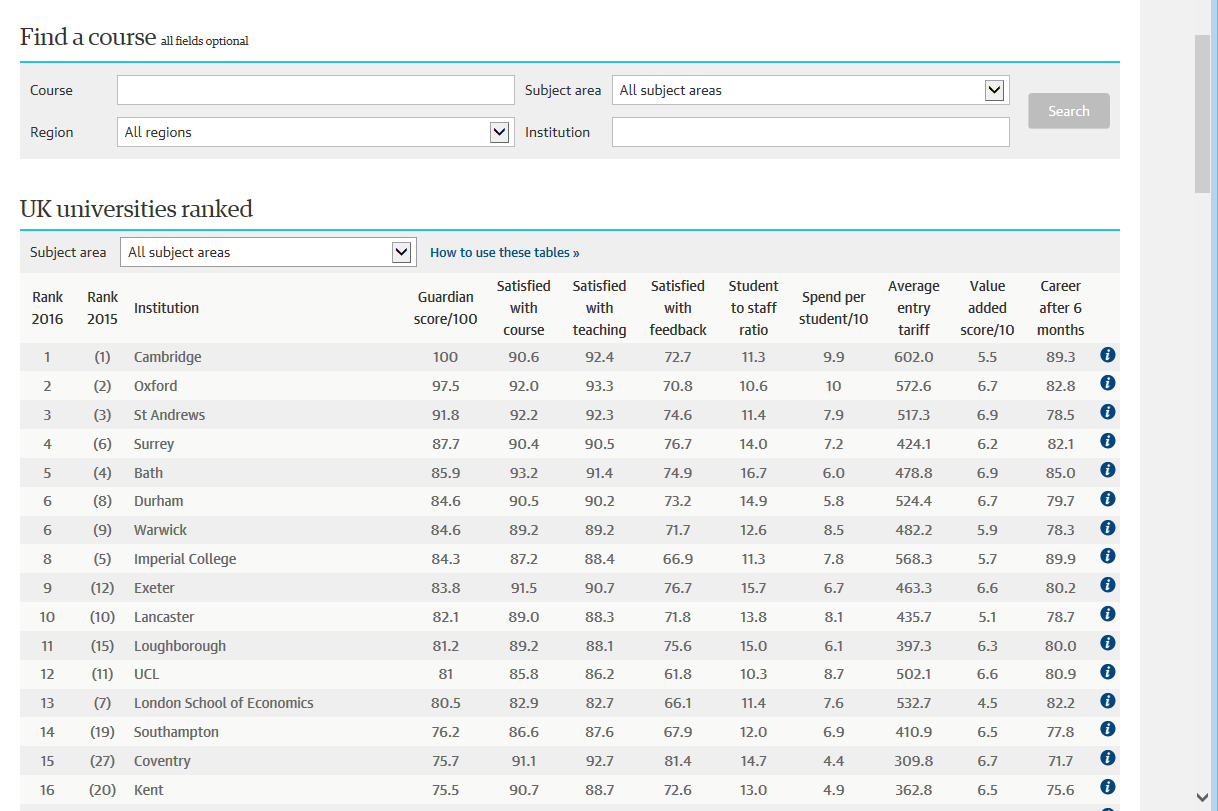 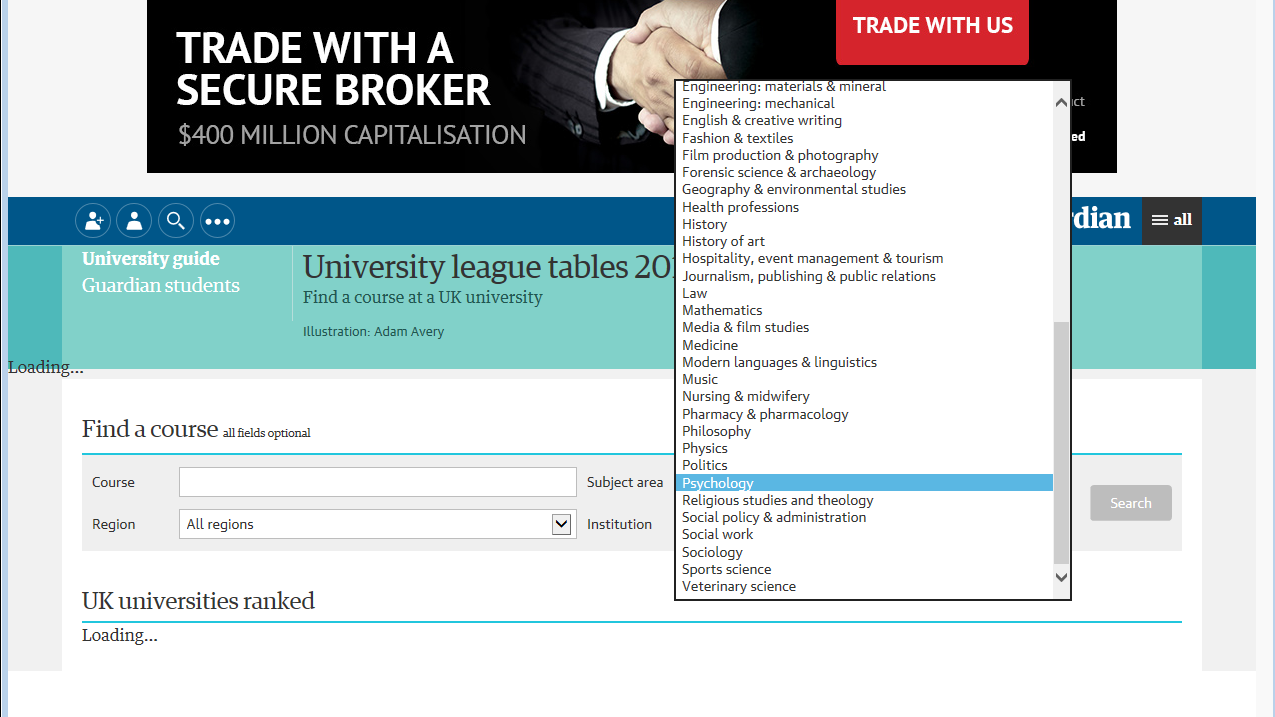 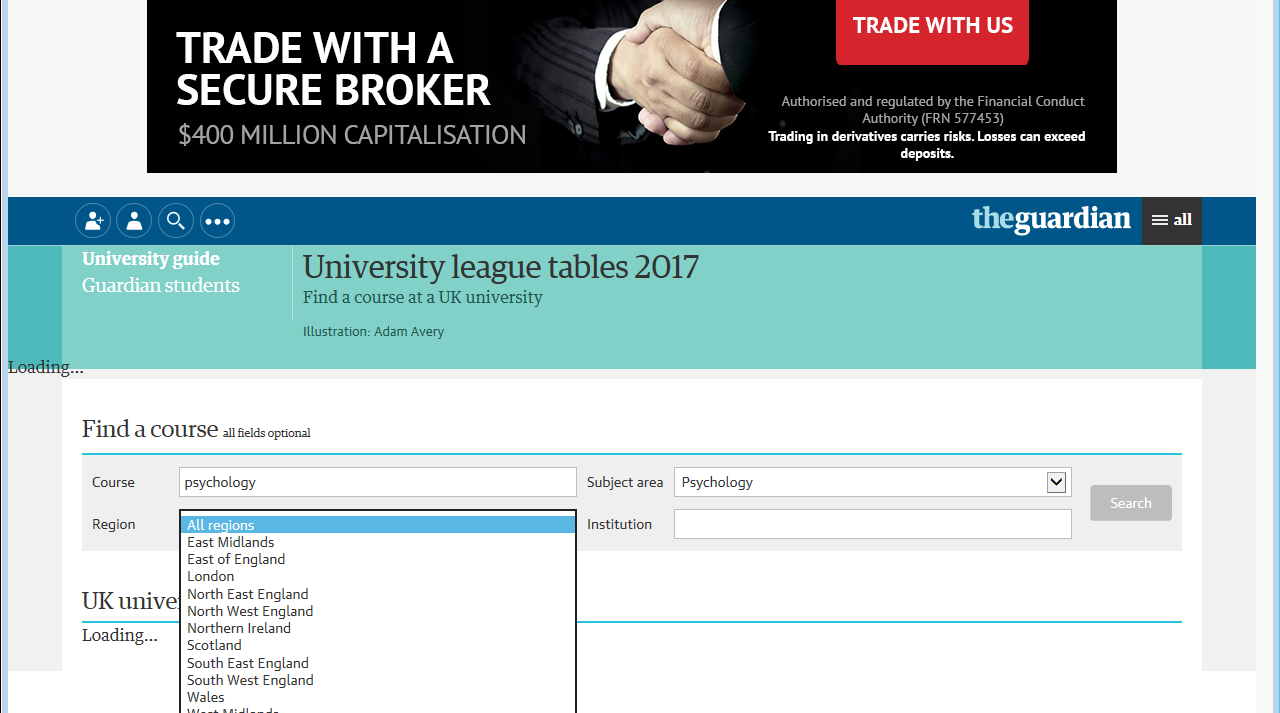 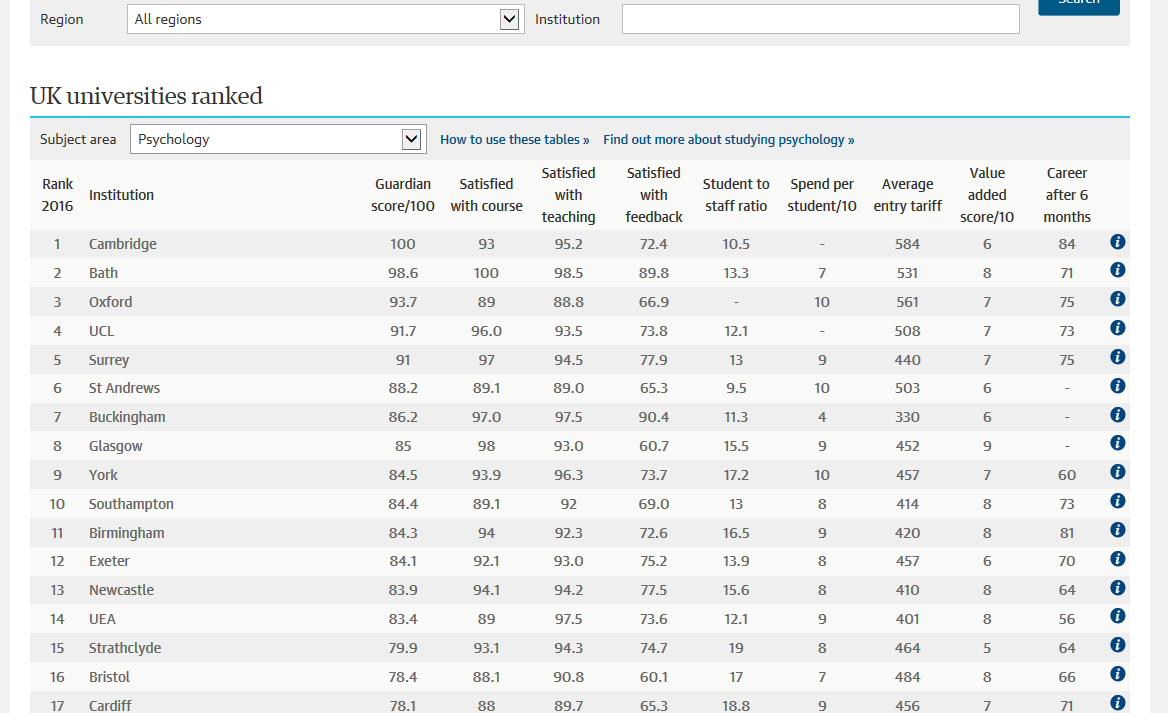 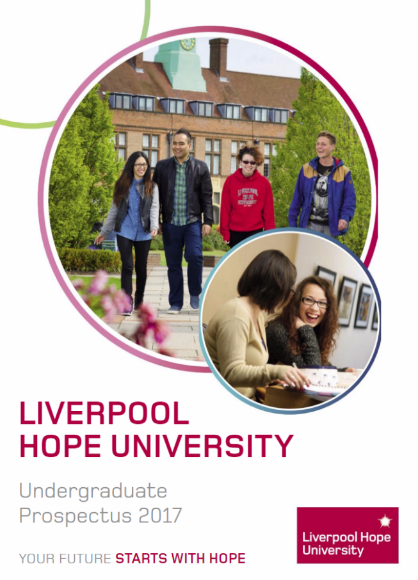 Choosing a university
Now start drawing up a short list of universities which you might consider
Remember to choose a range of entry requirements and list them in your book (page  )
If you any specific questions do not be afraid to contact the admissions department of a university – they will fall over themselves to help you
Remember – they need you more than you need them